مناجاة الشاكين
Munajat Shakeen

Complainers Munajat (Whispered Prayers )2 of 15  
by Imam Zainul Abideen(as)
Munajat Shakeen- Complainers
(Arabic text along with English and Urdu Translation)
For any errors / comments please write to: duas.org@gmail.com
Kindly recite Sūrat al-Fātiḥah for Marhumeen of all those who have worked towards making this small work possible.
Munajat Shakeen- Complainers
بِسْمِ اللَّهِ الرَّحْمَٰنِ الرَّحِيمِ
In the Name of Allāh, 
the All-merciful, the All-compassionate
خدا کے نام سے شروع جو بڑا مہربان نہایت رحم والا ہے
Bismillah hir rehman ir rahim
Munajat Shakeen- Complainers
اَللَّهُمَّ صَلِّ عَلَى مُحَمَّدٍ وَ آلِ مُحَمَّد
O' Allāh send Your blessings on Muhammad and the family of Muhammad.
اے اللہ !محمد اور ان کی آل پر رحمت نازل فرما
allahumma salli `ala muhammadin wa ali muhammadin
Munajat Shakeen- Complainers
إِلٰهِي إِلَيْكَ أَشْكُو نَفْساً
My God, to You I complain of a soul
اے معبود میں تجھ سے اپنے نفس کی شکایت کرتا ہوں
ilahi ilayka ashku nafsan
Munajat Shakeen- Complainers
بِٱلسُّوءِ أَمَّارَةً
commanding to evil
جو برائی پر اکسانے والا
bissu'i ammaratan
Munajat Shakeen- Complainers
وَإِلَىٰ ٱلْخَطِيئَةِ مُبَادِرَةً
rushing to offenses
اور خطا کی طرف بڑھنے والا ہے
wa ila alkhati'ati mubadiratan
Munajat Shakeen- Complainers
وَبِمَعَاصِيكَ مُولَعَةً
eager to disobey You
وہ تیری نافرمانی کا شائق
wa bima`asika mula`atan
Munajat Shakeen- Complainers
وَلِسَخَطِكَ مُتَعَرِّضَةً
and exposing itself to Your anger
اور تیری ناراضی سے ٹکر لیتا ہے
wa lisakhatika muta`arridatan
Munajat Shakeen- Complainers
تَسْلُكَ بِي مَسَالِكَ ٱلْمَهَالِكِ
It takes me on the roads of disasters
وہ مجھے تباہی کی راہوں پر لے جاتا ہے
tasluka bi masalika almahaliki
Munajat Shakeen- Complainers
وَتَجْعَلُنِي عِنْدَكَ أَهْوَنَ هَالِكٍ
it makes me the easiest of perishing ones before You;
اور اس نے مجھے تیرے سامنے ذلیل اور تباہ حال بنادیا ہے
wa taj`aluni `indaka ahwana halikin
Munajat Shakeen- Complainers
كَثيرَةَ ٱلْعِلَلِ
many its pretexts
یہ بڑا بہانہ ساز
kathirata al`ilali
Munajat Shakeen- Complainers
طَويلَةَ ٱل أَمَلِ
drawn out its expectations;
اور لمبی امیدوں والا ہے
tawilata al-amali
Munajat Shakeen- Complainers
إِنْ مَسَّهَا ٱلشَّرُّ تَجْزَعْ
when evil touches it, it is anxious,
اگر اسے تکلیف ہو تو چلاتا ہے
in massaha ashsharru tajza`u
Munajat Shakeen- Complainers
وَإِنْ مَسَّهَا ٱلْخَيْرُ تَمْنَعْ
when good touches it, grudging;
اور اگر آرام پہنچے تو چپ رہتا ہے
wa in massaha alkhayru tamna`u
Munajat Shakeen- Complainers
مَيَّالَةً إِلَىٰ ٱللَّعِبِ وَٱللَّهْوِ
inclining to sport and diversion,
وہ کھیل تماشے کی طرف زیادہ مائل اورغفلت
mayyalatan ila alla`ibi wallahwi
Munajat Shakeen- Complainers
مَمْلُوءَةً بِٱلْغَفْلَةِ وَٱلسَّهْوِ
full of heedlessness and inattention,
اور بھول چوک سے بھرا پڑا ہے
mamlu'atan bilghaflati wassahwi
Munajat Shakeen- Complainers
تُسْرِعُ بِي إِلَىٰ ٱلْحَوْبَةِ
it hurries me to misdeeds
مجھے تیزی سے گناہ کی طرف لے جاتاہے
tusri`u bi ila alhawbati
Munajat Shakeen- Complainers
وَتُسَوِّفُنِي بِٱلتَّوْبَةِ
and makes me delay repentance.
اور توبہ کرنے میں تاخیر کرتا ہے
wa tusawwifuni bittawbati
Munajat Shakeen- Complainers
إِلٰهِي أَشْكُو إِلَيْكَ
My God, I complain to You
میرے معبود میں تجھ سے شکایت کرتا ہوں
ilahi ashku ilayka
Munajat Shakeen- Complainers
عَدُوّاً يُضِلُّنِي
of an enemy who misguides me
اس دشمن کی جو گمراہ کرتا ہے
aduwwan yudilluni
Munajat Shakeen- Complainers
وَشَيْطَاناً يُغْوينِي
and a devil who leads me astray.
اور شیطان کی جو بہکاتا ہے
wa shaytanan yughwini
Munajat Shakeen- Complainers
قَدْ مَلأَ بِٱلْوَسْوَاسِ صَدْرِي
He has filled my breast with tempting thoughts,
اس نے میرے سینے کو برے خیالوں سے بھردیا
qad mala'a bilwaswasi sadri
Munajat Shakeen- Complainers
وَأَحَاطَتْ هَوَاجِسُهُ بِقَلْبِي
and his suggestions have encompassed my heart.
اسکی خواہشوں نے میرے دل کو گھیر لیا ہے
wa ahatat hawajisuhu biqalbi
Munajat Shakeen- Complainers
يُعَاضِدُ لِيَ ٱلْهَوَىٰ
He supports caprice against me,
بری خواہشوں میں مدد کرتا ہے
yu`adidu liya alhawa
Munajat Shakeen- Complainers
وَيُزَيِّنُ لِي حُبَّ ٱلدُّنْيَا
embellishes for me the love of this world,
اور دنیا کی محبت کو اچھا بنا کر دکھاتا ہے
wa yuzayyinu li hubba addunya
Munajat Shakeen- Complainers
وَيَحُولُ بَيْنِي وَبَيْنَ ٱلطَّاعَةِ وَٱلزُّلْفَىٰ
and separates me from obedience and proximity!
وہ میرے اور تیری بندگی اور قرب کے درمیان حائل ہوگیا ہے
wa yahulu bayni wa bayna atta`ati wazzulfa
Munajat Shakeen- Complainers
إِلٰهِي إِلَيْكَ أَشْكُو
My God, to You I complain
اے معبود میں تجھ سے شکایت کرتا ہوں
ilahi ilayka ashku
Munajat Shakeen- Complainers
قَلْباً قَاسِيا
of a heart that is hard,
دل کی سختی کی
qalban qasiyan
Munajat Shakeen- Complainers
مَعَ ٱلْوَسْوَاسِ مُتَقَلِّبا
turned this way and that by tempting thoughts,
اور مسلسل وسوسوں کی شکایت کرتا ہوں
ma`a alwaswasi mutaqalliban
Munajat Shakeen- Complainers
وَبِٱلرَّيْنِ وَٱلطَّبْعِ مُتَلَبِّساً
clothed in rust and the seal,
جو رنگ و تیرگی سے آلودہ ہے
wa birrayni wattab`i mutalabbisan
Munajat Shakeen- Complainers
وَعَيْناً عَنِ ٱلْبُكَاءِ مِنْ خَوْفِكَ جَامِدَةً
and of an eye too indifferent to weep in fear of You
اس آنکھ کی شکایت کرتا ہوں جو تیرے خوف میں گریہ نہیں کرتی
wa `aynan `an albuka'i min khawfika jamidatan
Munajat Shakeen- Complainers
وَإِلَىٰ مَا تَسُرُّهَا طَامِحَةً
and eagerly seeking that which gladdens it!
اور جو چیز اچھی لگے اس سے خوش ہے
wa ila ma tasurruha tamihatan
Munajat Shakeen- Complainers
إِلٰهِي لاَ حَوْلَ وَلاَ قُوَّةَ إِلاَّ بِقُدْرَتِكَ
My God, there is no force and no strength except in Your power,
اے معبود نہیں میری حرکت اور نہیں طاقت مگر جو تیری قدرت سے ملتی ہے
ilahi la hawla wa la quwwata illa biqudratika
Munajat Shakeen- Complainers
وَلاَ نَجَاةَ لِي مِنْ مَكَارِهِ ٱلدُّنْيَا إِلاَّ بِعِصْمَتِكَ
and no deliverance for me from the detested things of this world save through Your preservation.
میں بچ نہیں سکتا دنیا کی برائیوں سے مگر صرف تیری نگہداشت سے
wa la najata li min makarihi addunya illa bi`ismatika
Munajat Shakeen- Complainers
فَأَسْأَلُكَ بِبَلاغَةِ حِكْمَتِكَ
So I ask You by Your far-reaching wisdom
پس تجھ سے سوال کرتا ہوں تیری گہری حکمت
fa as'aluka bibalaghati hikmatika
Munajat Shakeen- Complainers
وَنَفَاذِ مَشِيَّتِكَ
and Your penetrating will
اور تیری پوری ہونے والی مرضی کے واسطے سے
wa nafadhi mashiyyatika
Munajat Shakeen- Complainers
أَنْ لاَ تَجْعَلْنِي لِغَيْرِ جُودِكَ مُتَعَرِّضاً
not to let me expose myself to other than Your munificence
اور تیری پوری ہونے والی مرضی کے واسطے سے کہ مجھے اپنی بخشش کے سوا کسی طرف نہ جانے دے
an la taj`alni lighayri judika muta`arridan
Munajat Shakeen- Complainers
وَلاَ تُصَيِّرْنِي لِلْفِتَنِ غَرَضاً
and not to turn me into a target for trials!
اور مجھے فتنوں کا ہدف نہ بننے دے
wa la tusayyirni lilfitani gharadan
Munajat Shakeen- Complainers
وَكُنْ لِي عَلَىٰ ٱلأَعْدَاءِ نَاصِراً
Be for me a helper against enemies,
اور دشمنوں کے مقابل میرا مددگار بن
wa kun li `ala al-a`da'i nasiran
Munajat Shakeen- Complainers
وَعَلَىٰ ٱلْمَخَازِي وَٱلْعُيُوبِ سَاتِراً
a coverer of shameful things and faults,
میرے عیبوں اور رسوائیوں کی پردہ پوشی فرما
wa `ala almakhazi wal`uyubi satiran
Munajat Shakeen- Complainers
وَمِنَ ٱلْبَلايَا وَاقِيا
a protector against afflictions,
مجھ سے مصیبتیں دور کر
wa min albalaya waqiyan
Munajat Shakeen- Complainers
وَعَنِ ٱلْمَعَاصِي عَاصِماً
a preserver against acts of disobedience!
اور گناہوں سے بچائے رکھ
wa `an alma`asi ` asiman
Munajat Shakeen- Complainers
بِرَأْفَتِكَ وَرَحْمَتِكَ
By Your clemency and mercy,
اپنی رحمت و نوازش سے
bira'fatika wa rahmatika
Munajat Shakeen- Complainers
يَا أَرْحَمَ ٱلرَّاحِمِينَ
O Most Merciful of the merciful!
اے سب سے زیادہ رحم کرنے والے
ya arhama arrahimina
Munajat Shakeen- Complainers
اَللَّهُمَّ صَلِّ عَلَى مُحَمَّدٍ وَ آلِ مُحَمَّد
O' Allāh send Your blessings on Muhammad and the family of Muhammad.
اے اللہ !محمد اور ان کی آل پر رحمت نازل فرما
allahumma salli `ala muhammadin wa ali muhammadin
Munajat Shakeen- Complainers
Please recite  Sūrat al-FātiḥahforALL MARHUMEEN
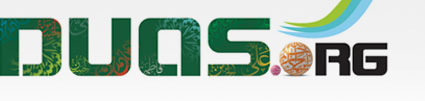 For any errors / comments please write to: duas.org@gmail.com
Kindly recite Sūrat al-Fātiḥah for Marhumeen of all those who have worked towards making this small work possible.